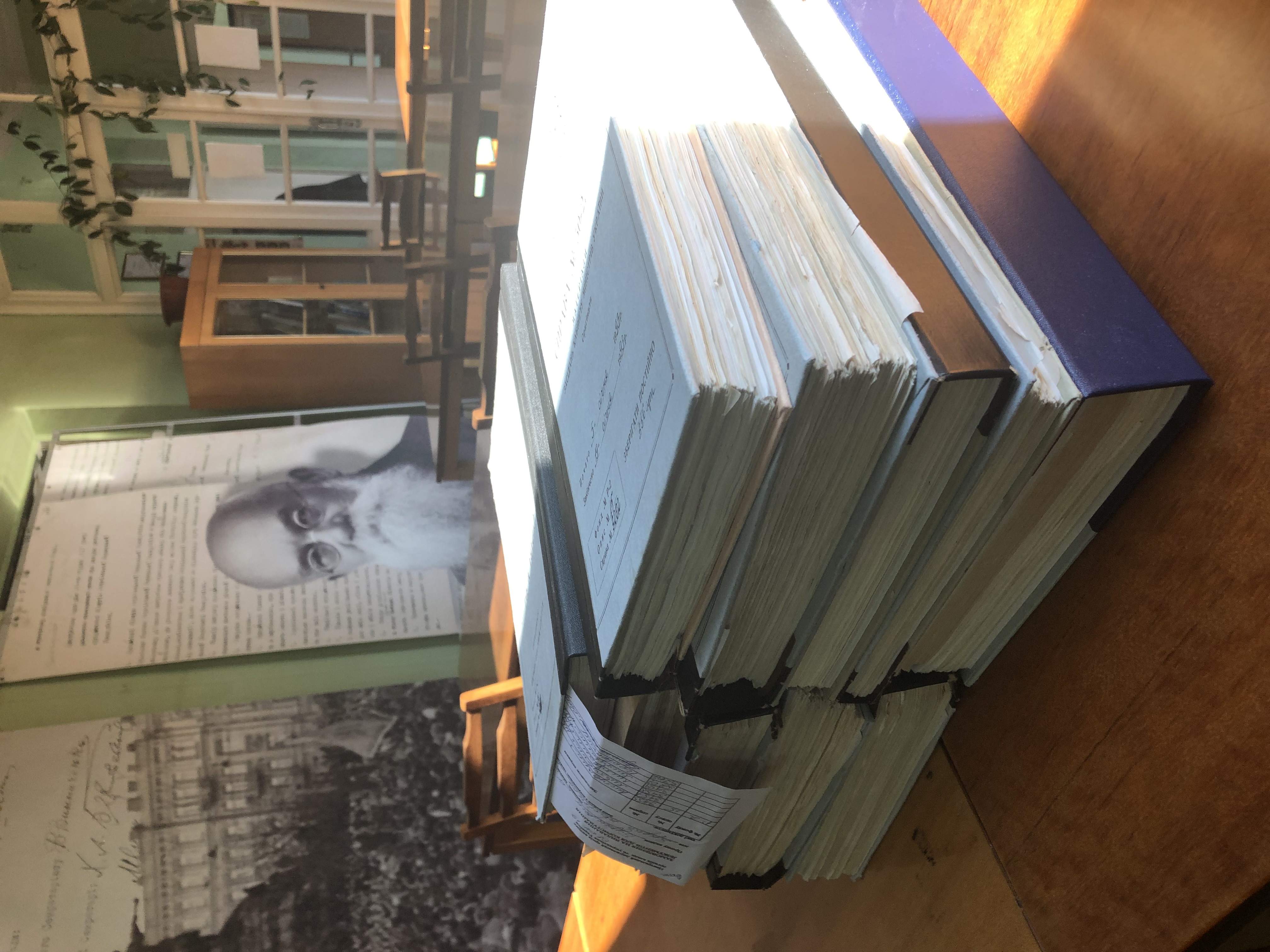 Ukrainian ArchivesFor Researchers in Soviet and Post-Soviet Politics and SecurityMariana BudjerynHarvard Kennedy School
For National Security Archive
Washington, D.C.
July 2020
Central State Archives of Supreme Authorities and Governments of Ukraine
Holdings:
Government agencies of the Ukrainian Soviet Socialist Republic (1917-1991)
Ukrainian republics and revolutions (1917-1921)
Government agencies of independent Ukraine (1991-2001)
Selected Collections (Фонди/’Fond’):
Fond 1/1-P: Verkhovna Rada of UkrSSR/Ukraine (1917-2017)
Fond 2: Cabinet of Ministers of Ukraine (1918-2003)
Fond 5233: Administration of the President of Ukraine (1991-1997)
Special project to ease access to documents on repressive apparatus of the Soviet regime (1917-1991)
2
Central State Archives of Supreme Authorities and Governments of Ukraine
Located on 24 Solomyanska St, Kyiv, Ukraine
http://tsdavo.gov.ua/ 
Online searchable finding aids, in Ukrainian
Access:
No need to reserve the reading room in advance
Bring a valid ID/passport 
Plan to spend your first day browsing finding aids and filling out request forms
Allow 2-3 business days between request and access to files
Only 10 folders can be accessed in a day
Laptops and photographing allowed
Rules can change, check in advance +38 (044) 275-36-66 tsdavo@arch.gov.ua
3
Archive of the Ministry of Foreign Affairs of Ukraine
Holdings:
All documents relating to the office of the Minister, various department, diplomatic correspondence, analytical materials for the president and the Rada, etc (1945? – present?)
Access:
Located on 1 Mykhailivska Sq, Kyiv, Ukraine, in the building of the Ministry
Inquire about an appointment well in advance
Archival Department Director Larysa Degteriova
+38 (044) 238 16 49, 214@mfa.gov.ua
May need to send an official letter from your institution/supervisor describing your project and materials you seek
Bring in an ID/passport for processing a temporary access card
May have limitations on bringing in a laptop
Rules about photographing are uncertain
Access might have tightened since 2014
4
Archive of the Security Service of Ukraine (KGB Archive)
Holdings:
Archives of the Ukrainian branch of the NKVD/KGB (1918-1991)
Ukrainian revolutions (1917-1922)
Purges and the Holodomor
WWII and insurgency
Post-WWII dissident movement
Chernobyl (a new 2-volume compilation published in 2020)
Access:
Located on 33 Volodymyrska st, Kyiv, Ukraine; regional branches
https://ssu.gov.ua/haluzevyi-derzhavnyi-arkhiv
+38 (044) 256-92-96, arhivsbu@ssu.gov.ua  
Finding aids in .pdf available at the website
Some 25K documents digitalized in Electronic Archive of the Ukrainian Liberation Movement (1917-1991), avr.org.ua
Call to make an appointment in the reading room
5
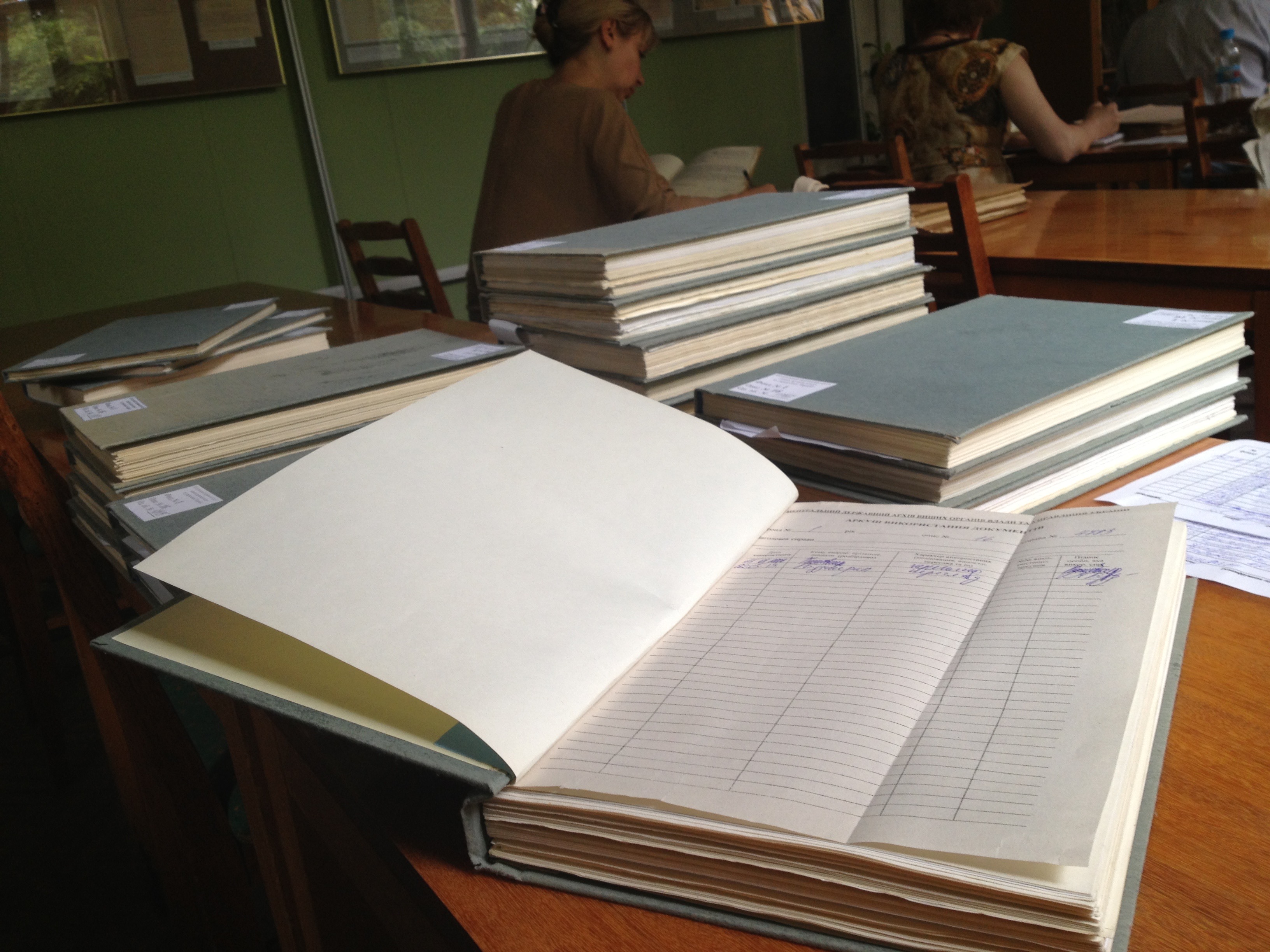 Thank you and good luck!
mariana_budjeryn@hks.harvard.edu
6